Data Structures
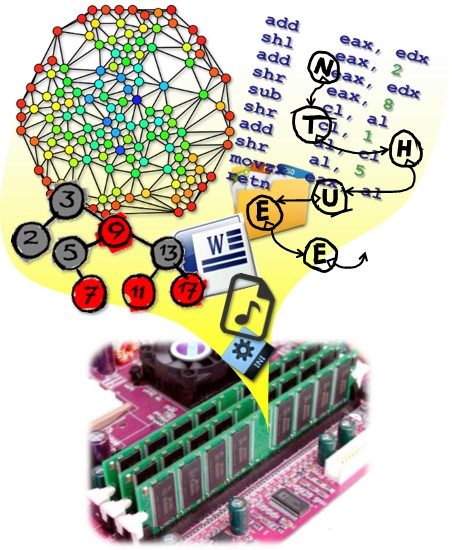 CH3 Stacks & Queues
Prof. Tai-Lang Jong 
Office: Delta 928
Tel: 42577
email: tljong@mx.nthu.edu.tw
Spring 2021
Outline
3.1 Templates in C++
3.2 The stack ADT
3.3 The queue ADT
3.4 Subtyping and inheritance in C++
3.5 A mazing problem
3.6 Evaluation of expressions
‹#›
Observations
Many codes look the same for different types
Sorting functions that handle
32-bit integers
64-bit integers
float
…
Sparse matrix classes that handle
32-bit integers
64-bit integers
float
…
quickSort(int a[], int lo, int hi);
quickSort(float a[], int lo, int hi);
quickSort(double a[], int lo, int hi);
class MatrixTerm {
friend SparseMatrix;
private:
  int row, col; 
  float value;
};
class MatrixTerm {
friend SparseMatrix;
private:
  int row, col;
  int value;
};
‹#›
Non-Template Solutions
Implement the same behavior over and over
Hard to maintain code  
Hard to globally modify code

Write general code for a common base type
Lose the benefits of compiler's type checking 
Incurs overhead

Use macros (#define)
Sacrifice readability
Sacrifice debuggability
‹#›
Template
Template can be instantiated to any data type
So called "parameterized types“
The simple idea is to pass data type as a parameter so that we don’t need to write the same code for different data types.
Templates are expanded at compile time.
Compiler does type checking before template expansion
C++ language supports
Template functions
Template classes
quickSort(int a[], int lo, int hi);
quickSort(float a[], int lo, int hi);
quickSort(double a[], int lo, int hi);

template<typename T>
quickSort(T a[], int lo, int hi){…}
quicksort<double>(a,0,100);
‹#›
Function Template
We write a generic function that can be used for different data types.
Examples of function templates are sort(), max(), min(), printArray().
#include <iostream> 
using namespace std; 
// One function works for all data types. This would work 
// even for user defined types if operator '>' is overloaded 
template <typename T> 
T myMax(T x, T y)
{   return (x > y)? x: y; } 

int main(){ 
   cout << myMax<int>(3, 7) << endl; // Call myMax for int 
   cout << myMax<double>(3.0, 7.0) << endl; // call myMax for double 
   cout << myMax<char>('g', 'e') << endl; // call myMax for char 
   return 0; 
}
‹#›
Template Function Example
void SelectionSort (int *a , const int n )
{
    for (int i = 0 ; i < n ; i++ )
    {
        int k = i;
        for ( int j = i + 1 ; j < n ; j++ )
            if ( a[j] < a[k] ) k = j;
                swap ( a[i], a[k] );
    }
}
template <class T>
void SelectionSort (T *a , const int n )
{
    for (int i = 0 ; i < n ; i++ )
    {
        int j = i;
        for ( int j = i + 1 ; j < n ; j++ )
            if ( a[j] < a[k] ) k = j;
                swap ( a[i], a[k] );
    }
}
SelectionSort(a, 5); //invoking
template <class T> is identical to template <typename T>
It is a convention to use "T", but one can use any other name
‹#›
Template Function Example
Can have more than one arguments to templates
Can specify default value for template arguments
template <class T>
int anotherFunctionWithNoT(){}
void SelectionSort (T *a , const int n )
{
    for (int i = 0 ; i < n ; i++ )
    {
        int j = i;
        for ( int k = i + 1 ; k < n ; k++ )
            if ( a[k] < a[j] ) j = k;
                swap ( a[i], a[j] );
    }
} //error
template <typename T, class U>
void someFunct (T *a , U n )
{
    //…..
} //OK

template <typename T, class U=int>
void someFunct (T *a , U n )
{
    //…..
}
‹#›
Template Function Example
Can pass nontype parameters to templates
template <class T, int max> 
int arrMin(T arr[], int n)
{ 
	int m = max; 
	for (int i = 0; i < n; i++)
		if (arr[i] < m) m = arr[i]; 
	return m; 
}
int main() 
{ 
   int arr1[]  = {10, 20, 15, 12}; 
   int n1 = sizeof(arr1)/sizeof(arr1[0]);   
   char arr2[] = {1, 2, 3}; 
   int n2 = sizeof(arr2)/sizeof(arr2[0]); 
// Second template parameter to arrMin 
// must be a constant 
   cout << arrMin<int, 10000>(arr1, n1) << endl; 
   cout << arrMin<char, 256>(arr2, n2); 
   return 0; 
}
‹#›
Class Template
Like function templates, class templates are useful when a class defines something that is independent of the data type. 
Can be useful for classes like LinkedList, BinaryTree, Stack, Queue, Array, etc.
template <typename T> 
void Array<T>::print()  
{    for (int i = 0; i < size; i++)
        cout<<" "<<*(ptr + i); 
    cout<<endl; 
} 
int main() { 
	int arr[5] = {1, 2, 3, 4, 5}; 
	Array<int> a(arr, 5); 
	a.print(); 
	return 0; 
}
#include <iostream> 
using namespace std; 

template <typename T> 
class Array { 
private: 
	T *ptr; 
	int size; 
public: 
	Array(T arr[], int s); 
	void print(); 
};
template <typename T> 
Array<T>::Array(T arr[], int s) 
{ 
	ptr = new T[s]; 
	size = s; 
	for(int i = 0; i < size; i++) 
		ptr[i] = arr[i]; 
}
‹#›
Class Template
More than one arguments to templates
Specify default value to template
#include<iostream> 
using namespace std; 
template<class T, class U = char> 
class A { 
	T x; 
	U y; 
public: 
	A() { cout<<"Constructor Called"<<endl; } 
}; 
int main() { 
	A<char, char> a;   A<char> b;
	A<int, double> c; 
	return 0; 
}
‹#›
Example of Selection Sort
‹#›
Selection Sort Using Template
1. 	template <class KeyType>
2. 	void sort (KeyType *a, int n)
3. 	// sort the n KeyType a[0] to a[n-1] into nondecreasing order
4. 	{
5. 		for(int k=0; k < n; k++){
6. 			int smallest = k;
7. 			// find the smallest KeyType in a[k] to a[n-1]
8. 			for (int j = k+1; j < n; j++){
9. 				if(a[j] < a[smallest]) smallest = j;
10. 		}
11. 		KeyType temp = a[k]; 
12. 		a[k] = a[smallest]; 
13. 		a[smallest] = temp;
14. 	}
15.  }
‹#›
Selection Sort Using Template (cont.)
16.	main(){
17. 		float real_array[100];
18. 		int int_array[250];
19.		. …
20.		// assume that the arrays have been initialized
21. 		sort(real_array, 100);
22. 		sort(int_array, 250);
23.		. …
24. 	}
‹#›
Array Resizing Using Template
template <class T>
void ChangeSize1D ( T*& a, const int oldSize, const int newSize )
{
	if ( newSize < 0 ) throw “New length must be >=0”;
	
	T* temp = new T [ newSize ];                    // new array
	int number = min ( oldSize, newSize );     // number to copy
	copy (a, a + number, temp);
 
	delete [] a;      // deallocate old memory
	a = temp;
}
a
a
a
a
‹#›
Container Class
A container class is a class that represents a data structure that contains or stores a number of data objects.
Container examples:
List
Bag (Multiset)
Set
Map (Dictionary)
Multimap
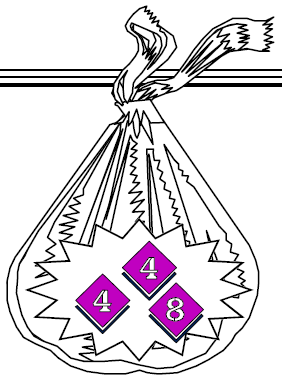 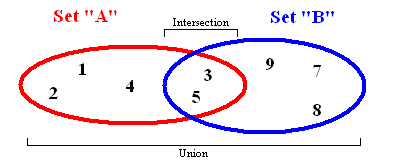 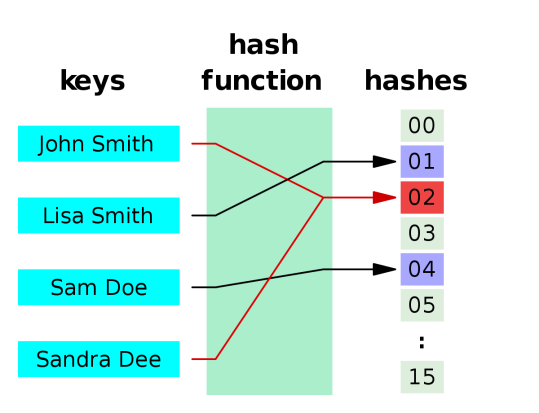 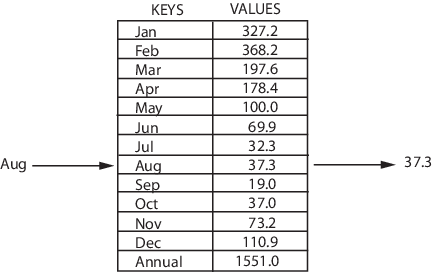 ‹#›
Bag Class
A Bag: unordered collection of objects that may have duplicates, where the order of insertion is completely irrelevant, e.g., a bag of marbles.
Operations you can do with a bag include 
Inserting a new value, (Push)
Removing a value, (Pop)
Testing to see if a value is held in the collection (IsIn), 
Determining the number of elements in the collection.
Sometimes the ability to loop over the elements in the container
‹#›
Set Class
A Set extends the Bag in two important ways. 
First, the elements in a set must be unique; 
Adding an element to a set when it is already contained in the collection will have no effect. 
Second, the set adds a number of operations that combine two sets to produce a new set:
Set union
Set intersection
Set difference
‹#›
Bag Class Implementation
class Bag	
{	
public:	
	Bag ( int bagCapacity = 10 ); // constructor
	~Bag( );	                   // destructor
	int Size( ) const;   // return number of elements in bag
   bool IsEmpty() const;
	int Element( ) const;//return an element that is in the bag
	void Push(const int);// add an integer into the bag
	void Pop();          // delete an integer in the bag
	
private:	
	int *array;	 // dynamic array for Bag
	int capacity;   // capacity of array
	int top;// array position of top element
};
const member function
Specifies that the function does not modify the object for which it is called.  

const Bag emptyBag;
emptyBag.size();      //valid
emptyBag.push(1);  //error
‹#›
Bag Class (for integers)
Bag::Bag (int bagCapacity)
:capacity ( bagCapacity ) 
{	
    if ( capacity < 1 ) 
        throw "Capacity must be > 0";	
    array = new int [ capacity ];	
    top = -1; // empty 
}

Bag::~Bag ( ) 
{ delete [] array; }

inline int Bag::Size( ) const 
{ return top + 1; }

bool Bag::IsEmpty() const
{
    return (Size() == 0);
}
Initialization list
initialize member variables when they are created rather than afterwards
‹#›
Bag Class (for integers)
inline int Bag::Element ( ) const 
{
    if ( IsEmpty ( ) ) 
        throw “Bag is empty”;	

    return array [0]; // always return 0th element 
}

void Bag::Push (const int x) 
{
    if (capacity == top + 1) // array is full 
    {
        ChangeSize1D (array, capacity, 2 * capacity);	
        capacity *= 2;	
    }
    array[++top] = x;
}
‹#›
Bag Class (for integers)
void Bag::Pop () 
{
    if (IsEmpty()) throw “Bag is empty, cannot delete”;
    int deletePos = top/2; // always delete top/2th element 
    copy(array + deletePos + 1, array + top + 1, 
                       array + deletePos);
    top--;
}
Container classes are particularly suitable for implementation using templates, because the algorithms for basic container class operations are usually independent of the type of objects that container class contains.
‹#›
Template Class for Bag
template<class T>
class Bag	
{	
public:	
    Bag( int bagCapacity = 10 );     // constructor
    ~Bag( );	                       // destructor
    int Size( ) const;   // return number of elements in bag
    bool IsEmpty() const;
    T& Element( ) const; // return an element that is in the bag
    void Push(const T&); // add an integer into the bag
    void Pop(); 	
private:	
    T *array;	
    int capacity;	   // capacity of array
    int top;             // array position of top element
};
‹#›
Template Bag
template<class T>
Bag<T>::Bag(int bagCapacity) : capacity (bagCapacity) 
{	
    if (capacity < 1) 
        throw “Capacity must be > 0”;	
    array = new T [capacity];	
    top = -1;
}

template <class T>
Bag<T>::~Bag( ) 
{delete [] array;}

template <class T>
inline int Bag<T>::Size( ) const 
{ return top + 1; }
‹#›
Template Bag
template <class T>
bool Bag<T>::IsEmpty() const
{
    return (Size() == 0);
}


template <class T>
T& Bag<T>::Element( ) const 
{
    if ( IsEmpty() ) 
        throw “Bag is empty”;	
    return array [0];
}
‹#›
Template Bag
template <class T>
void Bag<T>::Push(const T& x) 
{
    if (capacity == top + 1) {
        ChangeSize1D (array, capacity, 2 * capacity);	
        capacity *= 2;	
    }
    array [++top] = x;
}

template <class T>
void Bag<T>::Pop( ) 
{
    if ( IsEmpty() ) throw “Bag is empty, cannot delete”;	
    int deletePos = top/2;
    copy(array+deletePos+1, array+top + 1, array + deletePos);
    array[top--].~T(); // destructor for T
}
‹#›
Use of the Template Bag
int main()
{
   Bag<int> myIntBag;
   myIntBag.Push(1);
   myIntBag.Push(9);
   cout << myIntBag.Size() << endl;
   cout << myIntBag.Element();
 
   Bag<float>  myFloatBag;
   for(int i=0; i<10; i++)
       myFloatBag.Push(1.0/i);

   Bag<Bag<int> > myManyIntBag;
   
   myManyIntBag.Push(myIntBag);
   …
   return;
}
‹#›
Outline
3.1 Templates in C++
3.2 The stack ADT
3.3 The queue ADT
3.4 Subtyping and inheritance in C++
3.5 A mazing problem
3.6 Evaluation of expressions
‹#›
A Simple Summary
A collection of data objects organized sequentially 
List, linear list, ordered list:  A = (a0, a1,…, an-1) 
Stack: Last In First Out (LIFO)
Queue: First In First Out (FIFO)
Array implementation 
Linked list implementation
A collection of unordered data objects
Bag (Multiset): can have duplicate data objects 
Set: data object must be unique
A collection of <key, value> pair data objects
Map (Dictionary): key-value mapping must be unique
Multimap:  one key –to-multiple values mapping
‹#›
List
rear
front
Insert  x at position 5
O(n)
Delete data at position 3
O(n)
‹#›
Stack
Ordered List (linear list)
Suppose A = (a0, a1,…, an-1), where n≧0
ai is called an atom, or an element
Stack: Last-In First-Out (LIFO)
is a special case of ordered list
One end is called top, the other end called bottom
the additions and deletions are made at the top end only
Example  
Given a stack S = (a0, a1,…, an-1)
a0 is the bottom element
an-1 is the top element
‹#›
top
F
top
E
E
D
D
C
C
B
B
bottom
bottom
A
A
Stack of Cups
Add a cup to the stack.
Remove a cup from new stack.
A stack is a LIFO list.
‹#›
Stack
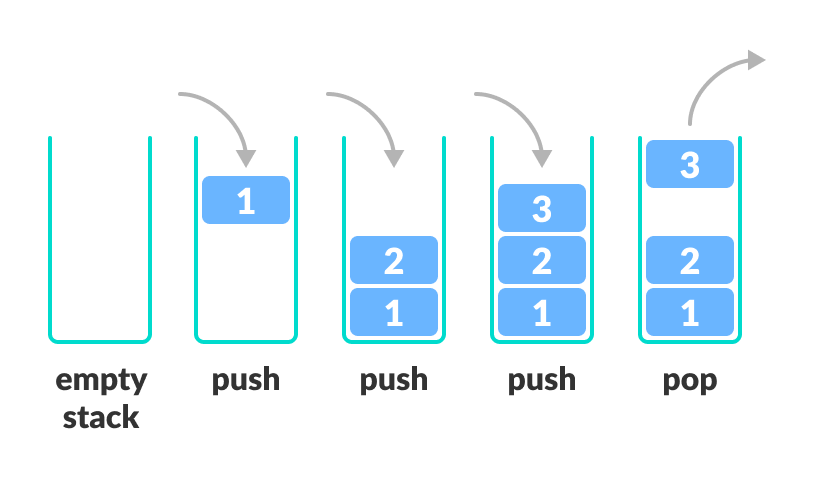 ‹#›
Applications of Stack: Stack Frame of Function Call
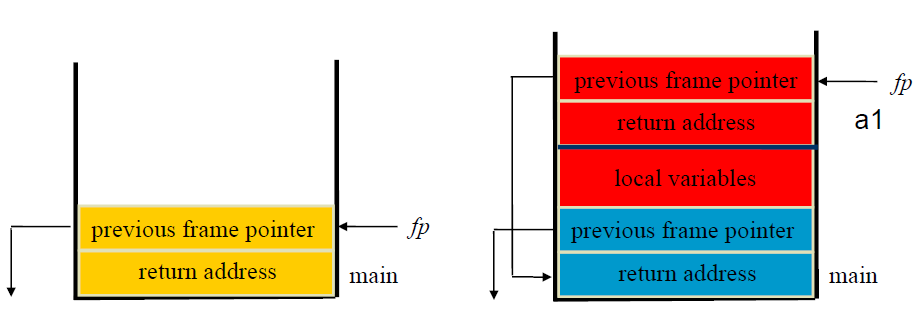 System stack after function call
‹#›
Parentheses Matching
(((a+b)*c+d-e)/(f+g)-(h+j)*(k-l))/(m-n)
Output pairs (u,v) such that the left parenthesis at position u is matched with the right parenthesis at v.
(2,6) (1,13) (15,19) (21,25) (27,31) (0,32) (34,38)
(a+b))*((c+d)
(0,4)
Right parenthesis at 5 has no matching left parenthesis
(8,12)
Left parenthesis at 7 has no matching right parenthesis
‹#›
Parentheses Matching
Scan expression from left to right
When a left parenthesis is encountered, add its position to the stack
When a right parenthesis is encountered, remove matching position from stack
‹#›
Example
(((a+b)*c+d-e)/(f+g)-(h+j)*(k-l))/(m-n)
2
1
0
Example
(((a+b)*c+d-e)/(f+g)-(h+j)*(k-l))/(m-n)
15
1
0
(2,6)
(1,13)
Example
(((a+b)*c+d-e)/(f+g)-(h+j)*(k-l))/(m-n)
21
1
0
(2,6)
(1,13)
(15,19)
Example
(((a+b)*c+d-e)/(f+g)-(h+j)*(k-l))/(m-n)
27
1
0
(2,6)
(1,13)
(15,19)
(21,25)
Example
(((a+b)*c+d-e)/(f+g)-(h+j)*(k-l))/(m-n)
1
0
(2,6)
(1,13)
(15,19)
(21,25)
(27,31)
(0,32)
and so on
4
3
2
1
A
B
C
Towers of Hanoi/Brahma
64 gold disks to be moved from tower A to tower C
Each tower operates as a stack
Cannot place big disk on top of a smaller one
‹#›
Stacks
Standard operations:
IsEmpty … return true iff stack is empty
Top … return top element of stack
Push … add an element to the top of the stack
Pop … delete the top element of the stack

Implementation:
Use a 1D array to represent a stack.
Stack elements are stored in stack[0] through stack[top].
‹#›
Stack ADT
template < class T >
class Stack
{//a finite ordered list w. ≥0 elem 
public:
    Stack (int stackCapacity = 10);
		
    bool IsEmpty( ) const;	

    void Push(const T& item);
    // add an item into the stack
		
    void Pop( );
    // delete an item 
    
    T& Top() const;
    // return top element of stack
private:
    int  top, capacity;
    T*  stack;
};
‹#›
Implementation of Stack by Array
bottom
top
How to check whether a stack is full or empty? – top, capacity
‹#›
a
b
c
d
e
0
1
2
3
4
5
6
Stacks
Stack top is at element e
IsEmpty() => check whether top >= 0
	  O(1) time
Top() => If not empty return stack[top]
	  O(1) time
top
‹#›
a
b
c
d
e
0
1
2
3
4
5
6
Stacks
Push(theElement) =>
	  If array is not full => O(1) time
	  If array full (top == capacity – 1) increase capacity and   
     then add at stack[top+1] => O(capacity) time when full; 
Pop() => if not empty, delete from stack[top]
	  O(1) time
top
‹#›
Stack
C
C
B
B
B
A
A
A
A
push A
push B
push C
pop
top
top
top
top
top
Time complexity
push(): Θ(1)
pop(): Θ(1)
‹#›
Template Stack Implementation
template <class T>
Stack<T>::Stack(int  stackCapacity=10):capacity(stackCapacity) 
{
    if (capacity < 1) throw “Stack capacity must be > 0”;
    stack = new T[capacity];
    top = -1; // indicate empty stack
}

template <class T>
inline bool Stack<T>:: IsEmpty() const
{   return top == -1;}

template <class T>
inline T& Stack<T>:: top() const
{
   if ( IsEmpty() ) throw “Stack is empty”;
   return stack[top];
}
‹#›
Template Stack Implementation
template <class T>
void Stack<T>::Push(const T& x) 
{// add x to stack
    if (top == capacity - 1) {
        ChangeSize1D (stack, capacity, 2 * capacity);	
        capacity *= 2;	
    }
    stack[++top] = x;
}

template <class T>
void Stack<T>::Pop( ) 
{
    if ( IsEmpty() ) throw “Bag is empty, cannot delete”;	
    int deletePos = top/2;
    stack[top--].~T(); // destructor for T
}
‹#›
Railroad Switching System
Switching Rule
Initial: train 1, 2, …, n in the top right track segment
Movement:
(1) from top-right to the vertical segment one at a time
(2) from the vertical to the top-left segment one at a time
(3) The vertical segment operates like a stack
Question: What output permutations are not possible?
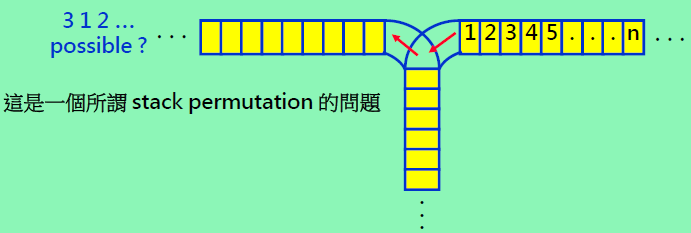 ‹#›
Outline
3.1 Templates in C++
3.2 The stack ADT
3.3 The queue ADT
3.4 Subtyping and inheritance in C++
3.5 A mazing problem
3.6 Evaluation of expressions
‹#›
Queue
A Queue
Is an ordered (linear) list 
One end called front
The opposite end called rear
Insertions take place at the rear only 
Deletions take place from the front only
Is also called First-In First-Out (FIFO)
Example
Given a queue Q = (a0, a1,…, an-1)
a0 is the front element, an-1 is the rear element
ai is behind ai-1 for 1≦i≦n
Delete at front, insert at rear
‹#›
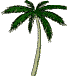 Bus Stop
Queue
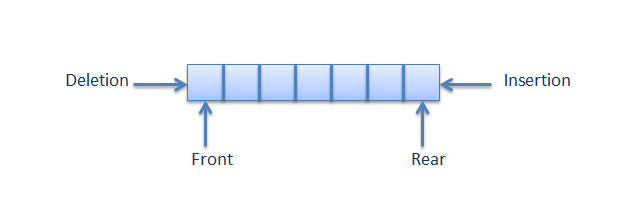 (Enqueue)
(Dequeue)
Bus Stop Queue
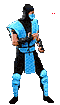 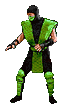 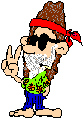 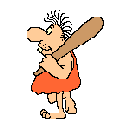 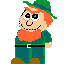 front
rear
rear
rear
rear
rear
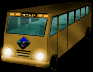 ‹#›
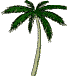 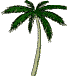 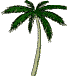 Bus Stop
Bus Stop
Bus Stop
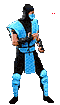 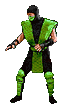 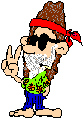 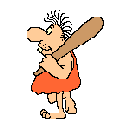 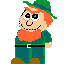 front
rear
rear
rear
rear
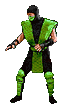 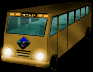 rear
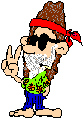 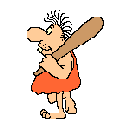 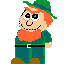 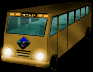 rear
rear
rear
front
rear
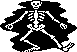 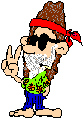 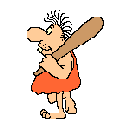 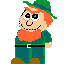 rear
rear
rear
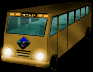 front
rear
‹#›
Queue Operations
IsEmpty … return true iff queue is empty
Front … return front element of queue
Rear … return rear element of queue
Push … add an element at the rear of the queue
Pop … delete the front element of the queue
‹#›
List, Stack, and Queue
Stack & Queue are two frequently used data structures
They are special cases of the more general data structure type, lists
Stack
(Last In First Out)
Queue
(First In First Out)
List
(Random add/del)
‹#›
a
b
c
d
e
0
1
2
3
4
5
6
Queue in an Array
Use a 1D array to represent a queue
Suppose queue elements are stored with the front element in queue[0], the next in queue[1], and so on.
rear
Pop => remove queue[0], shift left queue one place.
O(queue size) time
Push => if there is capacity, add at right end 
O(1) time
‹#›
Queue (Single Pointer)
2
1
0
Pop
C
push A
push B
push C
pop
B
B
C
rear = -1 => queue empty
the last element in queue[rear]
The front element in queue[0]
A
A
A
B
rear
rear
rear
rear
rear
Time complexity
push(): Θ(1) (exclusive of array resizing time)
pop(): Θ(size)
A
‹#›
Queue (Dual Pointers)
E
D
C
B
C
C
F
…
Push F
push A, B, C
pop
B
B
E
front
front
front
front
The last element in queue[rear]
The front element in queue[front]
A
D
Time complexity
push(): O(size)   (when no array resizing needed)
When the rear pointer reaches the boundary and a push occurs, data need to be moved
pop(): Θ(1)
rear
rear
rear
rear
rear
front
A
‹#›
Queue (Dual Pointers)
E
D
C
B
C
C
F
…
Push F
push A, B, C
pop
B
B
E
The last element in queue[rear]
The front element in queue[front+1]
A
D
front
front
Time complexity
push(): O(size)   (when no array resizing needed)
When the rear pointer reaches the boundary and a push occurs, data need to be moved
pop(): Θ(1)
front
rear
rear
rear
rear
rear
front
front
A
‹#›
queue[]
[2]
[3]
[1]
[4]
[0]
[5]
O(1) Pop and Push
To perform each operation in O(1) time (excluding array doubling), we use a circular representation – circular queue

Use a 1D array queue

Circular view of array
‹#›
Circular Queue
Permit the queue to wrap around the end space
E
E
E
D
D
D
Push F
Push G
G
F
F
rear
front
rear
front
rear
front
rear
front
Time complexity
push(): Θ(1)   
pop(): Θ(1)
Note that in this version of circular buffer, the position that the front pointer points to is a dead space.  A slot is deliberately unused.
Otherwise, we cannot determine whether the queue is empty or full.
‹#›
Circular Queue (Circular Illustration)
A
F
A
G
B
E
B
E
C
D
D
C
C
B
…
push F, G
push A, B, C
pop
r
f
f
f
r
r
r
r
f
f
Use integer variables front  (f) and rear (r)
front is one position counterclockwise from first element
rear gives position of last element
‹#›
[2]
[3]
A
B
rear
front
C
[1]
[4]
[0]
[5]
Push An Element (1/2)
Move rear one clockwise.
[2]
[3]
A
B
front
C
[1]
[4]
[0]
[5]
rear
Push An Element (2/2)
Move rear one clockwise.
Then put into queue[rear].
D
[2]
[3]
A
B
rear
front
C
[1]
[4]
[0]
[5]
Pop An Element (1/2)
Move front one clockwise.
[2]
[3]
front
A
B
rear
C
[1]
[4]
[0]
[5]
Pop An Element (2/2)
Move front one clockwise.
Then extract from queue[front].
[2]
[3]
A
B
rear
front
C
[1]
[4]
[0]
[5]
Moving rear Clockwise
rear++;
     if (rear = = capacity) rear = 0;
rear = (rear + 1) % capacity;
[2]
[3]
rear
front
C
[1]
[4]
B
A
[0]
[5]
Empty That Queue (1/4)
[2]
[3]
rear
C
[1]
[4]
B
[0]
[5]
Empty That Queue (2/4)
front
[2]
[3]
rear
C
[1]
[4]
[0]
[5]
Empty That Queue (3/4)
front
[2]
[3]
rear
[1]
[4]
[0]
[5]
Empty That Queue (4/4)
front
When a series of removes causes the queue to become empty, front = rear.
When a queue is constructed, it is empty.
So initialize front = rear = 0.
[2]
[3]
rear
front
C
[1]
[4]
B
A
[0]
[5]
A Full Tank Please (1/4)
[2]
[3]
rear
front
[1]
[4]
[0]
[5]
A Full Tank Please (2/4)
D
C
B
A
[2]
[3]
front
[1]
[4]
[0]
[5]
A Full Tank Please (3/4)
rear
D
E
C
B
A
[2]
[3]
front
[1]
[4]
[0]
[5]
A Full Tank Please (4/4)
D
E
C
F
B
A
rear
When a series of adds causes the queue to become full, front = rear.
So we cannot distinguish between a full queue and an empty queue!
Ouch!!!!!  Remedies
Don’t let the queue get full.
When the addition of an element will cause the queue to be full, increase array size.
This is what the text does.
Define a boolean variable lastOperationIsPush.
Following each push set this variable to true.
Following each pop set to false.
Queue is empty iff (front == rear) && !lastOperationIsPush
Queue is full iff (front == rear) && lastOperationIsPush
Define an integer variable size.
Following each push do size++.
Following each pop do size--.
Queue is empty iff (size == 0)
Queue is full iff (size == arrayLength) 
Performance is slightly better when first strategy is used.
Queue ADT
template < class T >
class Queue
{ 
public:
    Queue (int queueCapacity = 0);
	
    bool IsEmpty( ) const;
		
    void Push(const T& item);
    // add an item into the queue

    void Pop( );
    // delete an item 
    
    T& Front() const;
    // return top element of stack
    
    T& Rear() const;
    // return top element of stack
} ;
‹#›
Template Queue Implementation
template < class T >
class Queue{ 
public:
    Queue (int queueCapacity = 0);
    bool IsEmpty( ) const;
    void Push(const T& item);
    // add an item into the queue
    void Pop( );
    // delete an item 
    T& Front() const;
    // return top element of stack
    T& Rear() const;
    // return top element of stack
private:
    T* queue;
    int  front,
         rear,
         capacity;
} ;
‹#›
Template Queue Implementation
template < class T >
Queue<T>::Queue(int queueCapacity = 10):capacity(queueCapacity)
{ 
    if (capacity < 1) throw “Queue capacity must be > 0”;
    queue= new T[capacity];
    front = rear = 0; // indicate empty stack
}

template <class T>
inline bool Queue<T>:: IsEmpty() const
{
    return front == rear;
}
‹#›
Template Queue Implementation
template <class T>
inline T& Queue<T>:: Front() const
{
   if ( IsEmpty() ) throw “Queue is empty. No front element.”;
   return queue[(front + 1) % capacity];
}

template <class T>
inline T& Queue<T>:: Rear() const
{
   if ( IsEmpty() ) throw “Queue is empty. No rear element.”;
   return queue[rear];
}
‹#›
Template Queue Implementation
template <class T>
void Queue<T>::Push(const T& x) 
{// add x to stack
    if ((rear + 1) % capacity == front) 
    {   T* newQu = new T[2*capacity];
        int start = (front+1) % capacity;
        if(start<2)
           copy(queue	+start, queue+start+capacity-1, newQu);
        else{
           copy(queue	+start, queue+capacity, newQu);
           copy(queue, queue+rear+1,newQu+capacity-start);
        }
        front = 2*capacity – 1;
        rear = capacity -2;
        delete[] queue;
        queue = newQu;
    }
    rear = (rear+1)%capacity;  queue[rear] = x;
}
‹#›
Template Queue Implementation
template <class T>
void Queue<T>::Pop( ) 
{
    if ( IsEmpty() ) throw “Queue is empty, cannot delete”;	
    front = (front + 1) % capcity;
    front].~T(); // destructor for T
}
‹#›
Example: Job Scheduling
In Operating System
jobs are processed in the order they enter the system if no priority is set on jobs
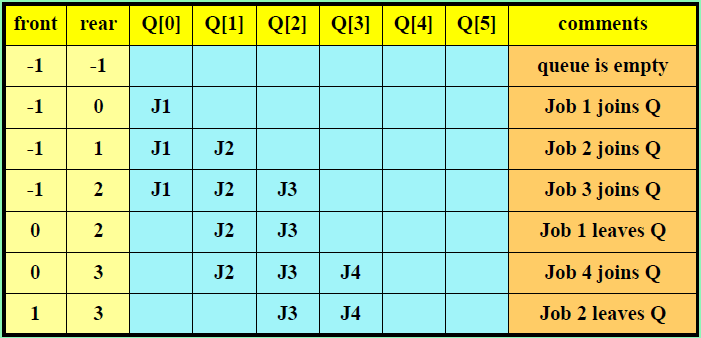 ‹#›
Worst-Case Scenario
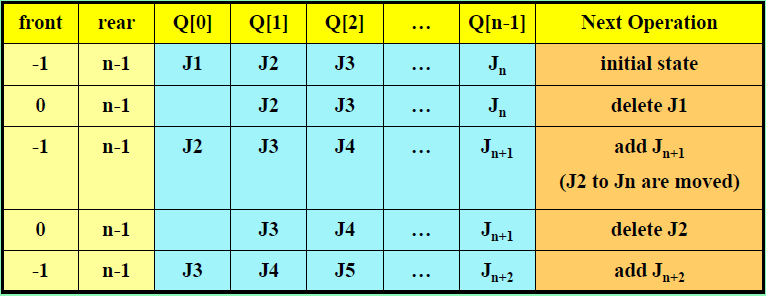 In the above job scheduling, it takes n-1 steps to add a new job
‹#›
DeQue
Definition
A double-ended queue (Deque) is a linear list in which additions and deletions may be made at either end

Practices
Design a data representation that maps a deque into a one-dimensional array
Write algorithms to add and delete elements from either end of the queue
‹#›
Outline
3.1 Templates in C++
3.2 The stack ADT
3.3 The queue ADT
3.4 Subtyping and inheritance in C++
3.6 Evaluation of expressions
3.5 A mazing problem
‹#›
Relationships Between Things
We abstract things on two key dimensions
IS-A relationship  
HAS-A relationship

Real world examples
iPhone is a smartphone.  iPhone has a battery
NTHU is a university.  NTHU has a Math department

ADT examples 
Rectangle is a Polygon.  Rectangle has a height dimension
Stack is a Bag.  Stack has a top pointer
Stack is a specialized bag that requires elements to be deleted in the LIFO order
‹#›
Subtype / IS-A / Subclass
Subtype 
Equivalent concept to the IS-A relationship
Rectangle is a subtype of Polygon
Since C++ use classes to denote data types, subtypes are also widely referred to as subclasses

Subtype is conceptual relationship between ADT specifications
"Stack IS A Bag" is true regardless of the implementation
‹#›
Inheritance
Use
Express IS-A relationships between classes
Derive a new class (derived class / sub type / sub class) from an existing class (base class)
Objective
Eliminate redundant implementation
Members (data and functions) are by default inherited from a base class to a derived class
Different inheritance styles
Public inheritance
Access levels (public/protected/private) of the members are also inherited
Protected inheritance
Private inheritance
Shape
Polygon
Ellipse
Rectangle
Triangle
‹#›
Effects of Inheritance
Stack inherits from Bag
Stack must redefine its constructors and destructors
Stack can redefine its unique data and functions (pop and top)
Stack inherits all the other data and functions of Bag
class Stack : public Bag
{
public:
    Stack (int stackCapacity = 10);
    ~Stack( );
    int Top( ) const;
    void Pop( );

protected:

};
Class Bag
{ 
public:
    Bag (int bagCapacity = 10);
    virtual  ̃Bag( );
    virtual int Size( ) const;
    virtual bool IsEmpty( ) const;
    virtual int Element( ) const;
    virtual void Push(const int);
    virtual void Pop( );
protected:
    int *array;
    int top;
};
‹#›
Usage Example of Derived Classes
Bag b(4);    // invoke Bag constructor 
Stack s(7);  // invoke Stack constructor, which also invokes Bag constructor
b.Push(2017);   // use Bag::Push()
s.Push(330);     // Stack does not contains a specialized Push(), so use Bag::Push
b.Pop();      // use Bag::Pop()
s.Pop();      // Stack contains a specialized Pop() overriding Bag::Pop(), so use Stack::Pop()
class Stack : public Bag
{
public:
    Stack (int stackCapacity = 10);
    ~Stack( );
    int Top( ) const;
    void Pop( );

protected:

};
Class Bag
{ 
public:
    Bag (int bagCapacity = 10);
    virtual  ̃Bag( );
    virtual int Size( ) const;
    virtual bool IsEmpty( ) const;
    virtual int Element( ) const;
    virtual void Push(const int);
    virtual void Pop( );
protected:
    int *array;
    int top;
};
‹#›
Syntax of Implementing Derived Classes
Stack::Stack(int stackCapacity) : Bag(stackCapacity) 
// explicitly call to the Bag constructor that has arguments{
     // here is code specifically for creating a stack, if any
}
int Stack::Stack( ) 
{      // here is code specifically for destroying a stack, if any
}
//Bag destructor is automatically called when a stack is destroyed

int Stack::Top( ) const
{
	if (IsEmpty( )) throw "Stack is empty.";
	return array[top];
}
void Stack::Pop( )
{
	if (IsEmpty( )) throw "Stack is empty. Cannot delete.";
	top--;
}
‹#›
Outline
3.1 Templates in C++
3.2 The stack ADT
3.3 The queue ADT
3.4 Subtyping and inheritance in C++
3.5 A mazing problem
3.6 Evaluation of expressions
‹#›
An Example Maze
15 x 12 maze
‹#›
How a Computer Traverses a Maze
(0, 0)
右
下
(0, 0)
(1, 0)
(2, 0)
(1, 0)
(0, 1)
(0, 1)
(1, 1)
(2, 1)
右
右
(0, 2)
(1, 2)
(2, 2)
(1, 1)
(2, 0)
右
右 > 下 > 上 > 左
(2, 1)
下
(2, 1)
‹#›
A Mazing Problem
j
i
Maze
Is represented as a two-dimensional array maze[i][j]
maze[i][j]=0: location that can be passed through
maze[i][j]=1: blocked location
Entrance: maze[1][1]
Exit: maze[m][p]
To model border condition
The array is declared as maze[m+2][p+2]
i.e., the original maze array is surrounded by a border of ones
‹#›
A Mazing Problem
Allowable moves
Non-blocked squares of the eight neighboring squares

How can a program get through the maze?
‹#›
Strategy of Searching
As a rat walks through the maze
(1) He picks a valid move from the current position
e.g., starting from north and looking clockwise
(2) Put the selected move into a stack
So that he can return from a dead path
(3) He learns not to make the same mistake twice
Avoid getting into a cell visited before
A 2-dimensional array, mark[m+2][p+2] is used
The mark array records the cells visited before
‹#›
Allowable Moves
j
i
‹#›
Algorithm (Pseudo Code)
The coordinates of the next move is computed by the following data structure
struct Offsets
{ 
    int di, dj;
}

enum directions {N, NE, E, SE, S, SW, W, NW};

Offsets move[8];
struct Items
{
    int x, y, dir;
}
‹#›
Algorithm ()
initialize a stack // remember the point to retract
add the starting point, (0, 1, E), to the stack

while (the stack is not empty) { // there are still unexplored points
  (i, j, dir) = the top of the stack;
  remove the top of the stack;
  while(there are more move from (i, j)){
    (g, h) = nextPoint((i, j), dir);
    if ((g == m) && (h == p)) return success; 

    if ((!maze [g][h]) && (!mark [g][h])) {
        dir = Next(dir);
        add (i, j, dir) to the stack;  // prepare for a dead end

        (i, j, dir) = (g, h, N); // move to (g, h), start from dir N
        mark[i][j] = 1;        
    }
  }
}
cout << "No path in maze." << endl;
Each position can be visited at most once.  
At most eight valid moves from each position
🡪 O(size of the array) time
‹#›
Use a Stack to Keep Pass History
What is the maximal size of the stack?
A maze is represented by a two dimensional array maze[m][p]
Since each position is visited at most once, at most m×p elements can be placed in the stack
#include <stack>
typedef struct {
	int x;
	int y;
	int dir;
} Item;
stack<Item> mazestack;
typedef struct {
	int x;
	int y;
	int dir;
} Item;
Item mazestack[m*p];
‹#›
Example: A Mazing Problem
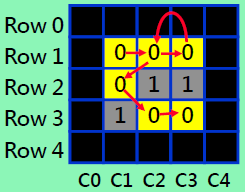 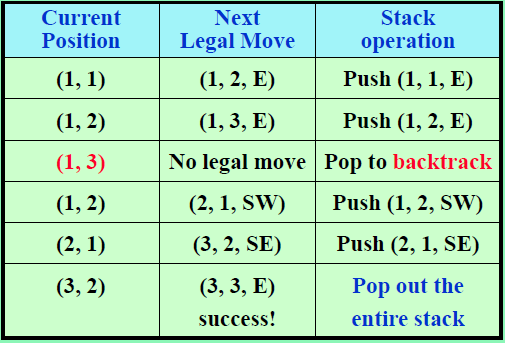 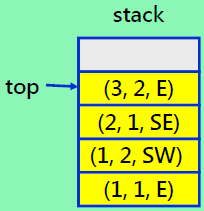 Complete path:
(3, 3) ← (3, 2, E) ← (2, 1, SE) ← (1, 2, SW) ← (1, 1, E)
stack right before success
‹#›
Algorithm (Pseudo Code)
void driver()
{
   if (findPath(0, 1)) 
       cout << “Success" << endl;
   else 
       cout << "No path in maze." << endl;
   return;
}
bool findPath(int i, int j) // find a path starting from (i, j)
{
    for (all eight directions) {  // explore all directions
        (g, h) = (i, j) + direction;
        if ((g == m) && (h == p)) return true; 
        if ((!maze [g][h]) && (!mark [g][h])) { 
            findPath(g, h); // keep finding a path… 
        }
    } 
    return false;
}
‹#›
Program 3.16
void Path(const int m, const int p)
{// 輸出迷宮的一個路徑（如果有的話）； maze[0][i] = maze[m+1][i] =
 //  maze[j][0] = maze[j][p+1] = 1, 0 ≤ i ≤ p+1, 0 ≤ j ≤ m+1。
   // 從 (1, 1) 開始
   mark[1][1] = 1; 
   Stack<Items> stack(m*p);
       Items temp(1, 1, E);
 	// 設定 temp.x、temp.y、與temp.dir
      Stack.Push(temp);
      while (!stack.IsEmpty( ))
      { // 堆疊不是空的
		temp = stack.Top( );
		stack.Pop( );  // 彈出
		int i = temp.x; int j = temp.y; int d = temp.dir;
‹#›
while (d < 8)  // 往前移動
		{
		     int g = i + move[d].di; int h = j + move[d].dj;
		     if ((g = = m) && (h = = p)) { // 抵達出口
 		     {
			cout << stack; // 輸出路徑
			cout << i << " " << j << endl; // 路徑上的上兩個方塊
			cout << m << " " << p << endl; 
			return;
		     } 
		     if ((!maze [g ][h]) && (!mark [g ][h]))   // 新位置
		     {	mark[g][h] = 1;
			temp.x = i; temp.y = j; temp.dir = d+1;//try new direction
			stack.Push(temp); // 加入堆疊
			i = g; j = h; d = N; // 移到 (g, h)
		     } 
		     else d++; // 試下一個方向
		}
	  }
	 cout << "No path in maze." << endl;
}
‹#›
Stack Provided by C++ Library
#include <iostream>
#include <stack>
using namespace std;
int main()
{
    stack<int> s;
    for(int i=0; i < 5; i++){     
        s.push(i); 
    }
    while(!s.empty())
    {     
        cout << s.size() << " ";
        cout << s.top() << endl;     
        s.pop(); 
    }
}
output
5 4
4 3
3 2
2 1
1 0
Reference of STL's Stack
http://en.cppreference.com/w/cpp/container/stack
‹#›
Outline
3.1 Templates in C++
3.2 The stack ADT
3.3 The queue ADT
3.4 Subtyping and inheritance in C++
3.5 A mazing problem
3.6 Evaluation of expressions
‹#›
Types of Expression
Arithmetic Expression
For example: X = A/B – (C + D * E – A * C)
The evaluation of this expression is critical in enabling high level programming
An expression consists of
Operands: A, B, C, D, E
Operator: plus, minus, multiply, and divide
Delimiter: like parenthesis “(“, “)”
Boolean Expression (relational + logical + compound)
The result is TRUE or FALSE
Use relational and logical operators
Relational operator: <, <=, >, >=, ==, !=,
Logical operator: &&, ||, !
‹#›
Evaluation of Expressions
Arithmetic expressions 
X = (A / B) – C + D * E – A * C
Boolean expressions
X = (A == B) || !(C>D) 
Expressions are made up of
Operands: A, B, C, D, E
Operators:
Binary arithmatic operators: +, -, *, /, %
Unary arithmatic operators: -   
Relational operators: <, <=, ==, !=, >=, >
Binary logical operators: &&, || 
Unary logical operators: !
Delimiters:  (, )
‹#›
Evaluation of Expressions
Let's focus on an arithmetic expression 
X = A / B – C + D * E – A * C

Order of evaluation matters 
Let A = 4, B = C = 2, D = E = 3
Interpretation 1:  
         ((4/2)–2)+(3*3)–(4*2) = 0 + 9 – 8 = 1
Interpretation 2:  
         (4/(2–2+3))*(3–4)*2 = (4/3)*(–1)*2 = -2.666…

How can computers uniquely define the order of evaluation of an expression? 
   operator precedence (priority) rule + associative rule
‹#›
Priority of Operators
Evaluation of operators of the same priority will proceed from left to right, e.g., A/B*C → (A/B) * C
‹#›
Priority of Operators (cont.)
Priority is introduced to help defining the order
Tie break rule: left to right  

Example


A / B – C + D * E – A * C  🡪  (A/B) – C + (D*E) – (A*C)
A/B*C/D  🡪  ((A/B)*C)/D     Tie-break rule
Two operators compete for one operand
'/' and '*' win
‹#›
Infix, Prefix, and Postfix Notations
Infix
Each Binary operators come in-between their operands
e.g., 2*3,   A*B/C     
Postfix
Binary operators appear after their operands
e.g., 23*,  AB*C/
Prefix
Binary operators appear before their operands
e.g., *23,    /*ABC
Compiler
Translates an expression into a sequence of machine codes
It first re-writes the expression into a form called postfix notation,  and then evaluate postfix notation.
‹#›
Evaluation of Expressions
computer
user
Postfix & prefix: no parentheses, no precedence
‹#›
Two Essential Algorithms
Combining two algorithms enables computers to handle human-written expressions
Phase 1: Infix-to-Postfix conversion
Phase 2: Postfix evaluation (just mentioned)
Infix
Postfix
Conversion 
algorithm
A/B-C+D*E-A*C
AB/C-DE*+AC*-
Evaluation
Expressions
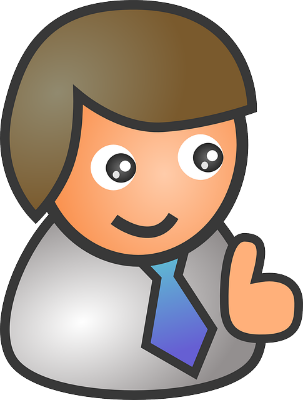 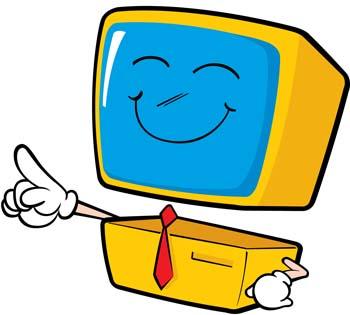 ‹#›
Evaluation of Expression Example
Phase 1: Infix to postfix conversion
         6/2-3+4*2   →   6 2 / 3 – 4 2 * +

Phase 2: Postfix expression evaluation
        6 2 / 3 – 4 2 * +   →   6 2 / 🡪 3
                                              3 3 - 🡪 0
                                              0 4 2 *  🡪  4 2 *  🡪 8
                                              0 8 + 🡪 8
‹#›
Phase 2: Postfix expression evaluation
6 2 / 3 – 4 2 * +
‹#›
Postfix Evaluation
Rules
Left to right scan
Push operands onto a stack 
Evaluate operators using the required number of operands from the stack
Push the evaluating results onto the stack again

AB/C-DE*+AC*-#     (# denotes the end of an expression)
#
/
-
*
+
*
-
E
C
T3
A
T5
B
C
D
T4
T6
T2
T4
T4
A
T1
T1
T2
T2
‹#›
Advantages of Postfix Notation
Evaluation is simpler than infix notation 
The need for parenthesis is gone
The need for operator priority is gone
void Eval(Expression e)
{ 
    Stack<Token> stack;   // initialize a stack
    for (Token x = NextToken(e); x!= end of expression; x=NextToken(e))
    {
        if (x is an operand) {
            stak.Push(x) 
        } else {// x is an operator
            pop from the stack the correct number of operands for the operator;
            perform the operation x and store the result (if any) onto the stack;
    }
}
‹#›
Two Essential Algorithms
Combining two algorithms enables computers to handle human-written expressions
Infix-to-Postfix conversion
Postfix evaluation (just mentioned)
Infix
Postfix
Conversion 
algorithm
A/B-C+D*E-A*C
AB/C-DE*+AC*-
Evaluation
Expressions
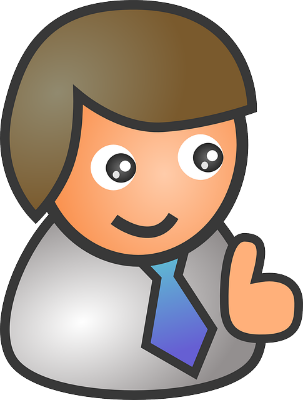 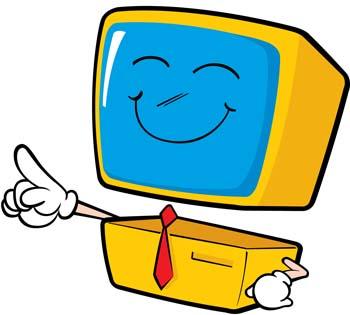 ‹#›
Infix to Postfix Conversion
Observations
Number of operands and operators do not change
Order of operands (A, B, C…) do not change
Infix
Postfix
Conversion 
algorithm
A/B-C+D*E-A*C
AB/C-DE*+AC*-
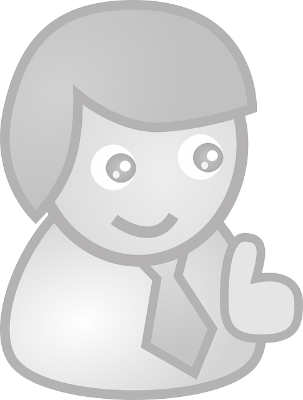 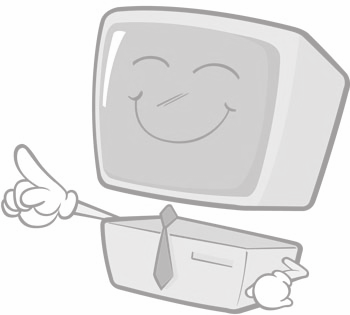 ‹#›
Infix to Postfix Conversion
Method 1 
Fully parenthesize the expression (based on the operator priorities)
Move all operators so that they replace their corresponding right parentheses
Delete all parentheses
( ( ( (A/B)-C)+(D*E) )-(A*C) )
A/B-C+D*E-A*C
( ( ( (AB/C-(DE* +(AC* -
AB/C-DE*+AC* -
‹#›
Infix to Postfix Conversion
Stack-based algorithm
Create a stack
Scan the input infix expression left to right
Bypass each incoming operand to the output
For each incoming operator 
First, continuously pop from the stack an operator (the top) if the top has equal or lower priority than the incoming operator
Then, push the incoming operator onto the stack
Pop all operators upon the end of an expression
Example: A + B * C
*
*
+
+
+
+
A
A
AB
AB
ABC
ABC*+
‹#›
Parentheses Handling
We want the stack algorithm to handle parentheses similarly to handling operators
Specialized rules for left parenthesis
Incoming left parenthesis has the highest priority (i.e., always gets pushed onto the stack)
In-coming priority (ICP) = 0
Only gets popped from the stack upon a matched right parenthesis
Otherwise, behaves as one with the lowest priority
In-stack priority (ISP) = 8
‹#›
Example
A*(B+C)/D
‹#›
Example
A*(B+C)/D
‹#›
Recap Infix to Postfix Conversion
A B C
incoming operands always bypasses the stack
2
A + B * C
left to right scan
1
+ - * /
+ - * /
incoming operators always enters the stack
continuously pop top operator from the stack if it has equal or higher priority than the incoming ones
3
4
‹#›
Recap Parenthesis Handling
Incoming left parenthesis has the highest priority
It always enters the stack without popping any stacked operator
In-stack left parenthesis has the lowest priority
It never gets popped from the stack until the right parenthesis appears

Different perspective 1
Left parenthesis creates an isolated, nested stack 
Right parenthesis cleans up a nested stack
A+B*(C+D)
+
*
+
1. Contributed by Mr. 陳德暉 (101061132) on April 2, 2015
‹#›
Infix to Postfix Algorithm
void Postfix(Expression e)
{
    Stack<Token>stack; // initialize the stack
    stack.Push('#');
    for (Token x = NextToken(e); x != '#'; x = NextToken(e))
        if (x is an operand) cout << x;
        else if (x == ')' ) { // pop until a left parenthesis
            for (;stack.Top( ) != '('; stack.Pop( ))
                cout << stack.Top( );
            stack.Pop( ); // remove the left parenthesis
        } else { // x is a operator
            for (; isp(stack.Top( )) <= icp(x); stack.Pop( ))
                cout << stack.Top( );

            stack.Push(x);
        }
    // end of expression; empty the stack
    for ( ; !stack.IsEmpty( ); cout << stack.Top( ), stack.Pop( ));
    cout << endl;
}
// higher or equal priority
‹#›
Limitations of the Current Algorithm
Characters to tokens conversion (parser)
Energy = Mass * LightSpeed * LightSpeed

Area = 3.14*radius1*radius2

Grammar
X = A - B + -Acomputers need rules to differentiate the two minus symbols;  Otherwise, the aforementioned postfix algorithm cannot work correctly.

More techniques are available in a compiler course
‹#›